Nursing as Career
**INSERT ORGANISATION/NAME HERE**
Registered Nurse
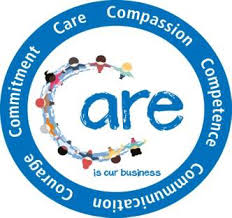 (NHS England)
Adult nursing
Learning Disability Nursing
Children’s Nursing
Mental Health Nursing
Routes into Nursing
Direct Entry
BSc (Hons) Nursing
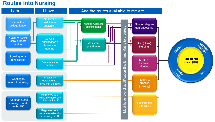 Return to start
MSc/PG Diploma Nursing
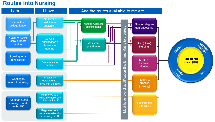 Return to start
Nursing Degree Apprenticeship
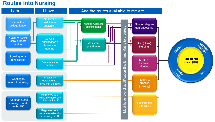 Return to start
Non Direct Entry
Access course to nursing / health and social care
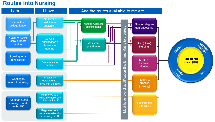 Return to start
Nursing Associate
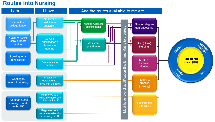 Return to start
Assistant Practitioner
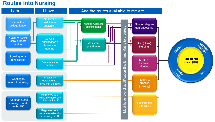 Return to start
Return to Practice - Nursing
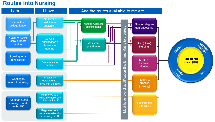 Return to start
Internationally Registered Nurses
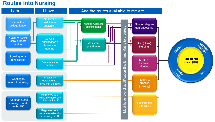 Return to start
Nursing London Film